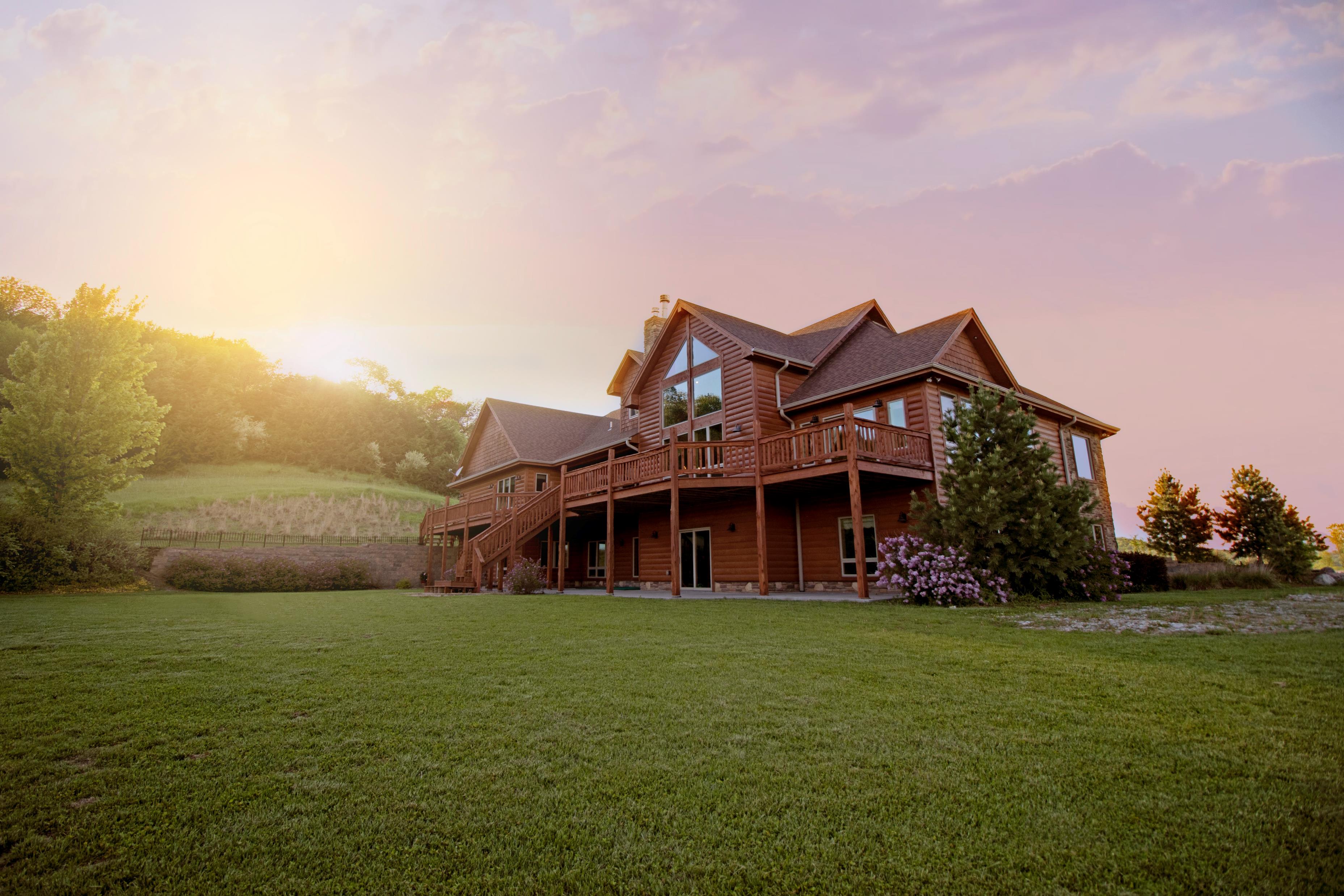 МОИТЕ ПРАВА, ЗАДЪЛЖЕНИЯ И ОТГОВОРНОСТИ В КЪЩИ
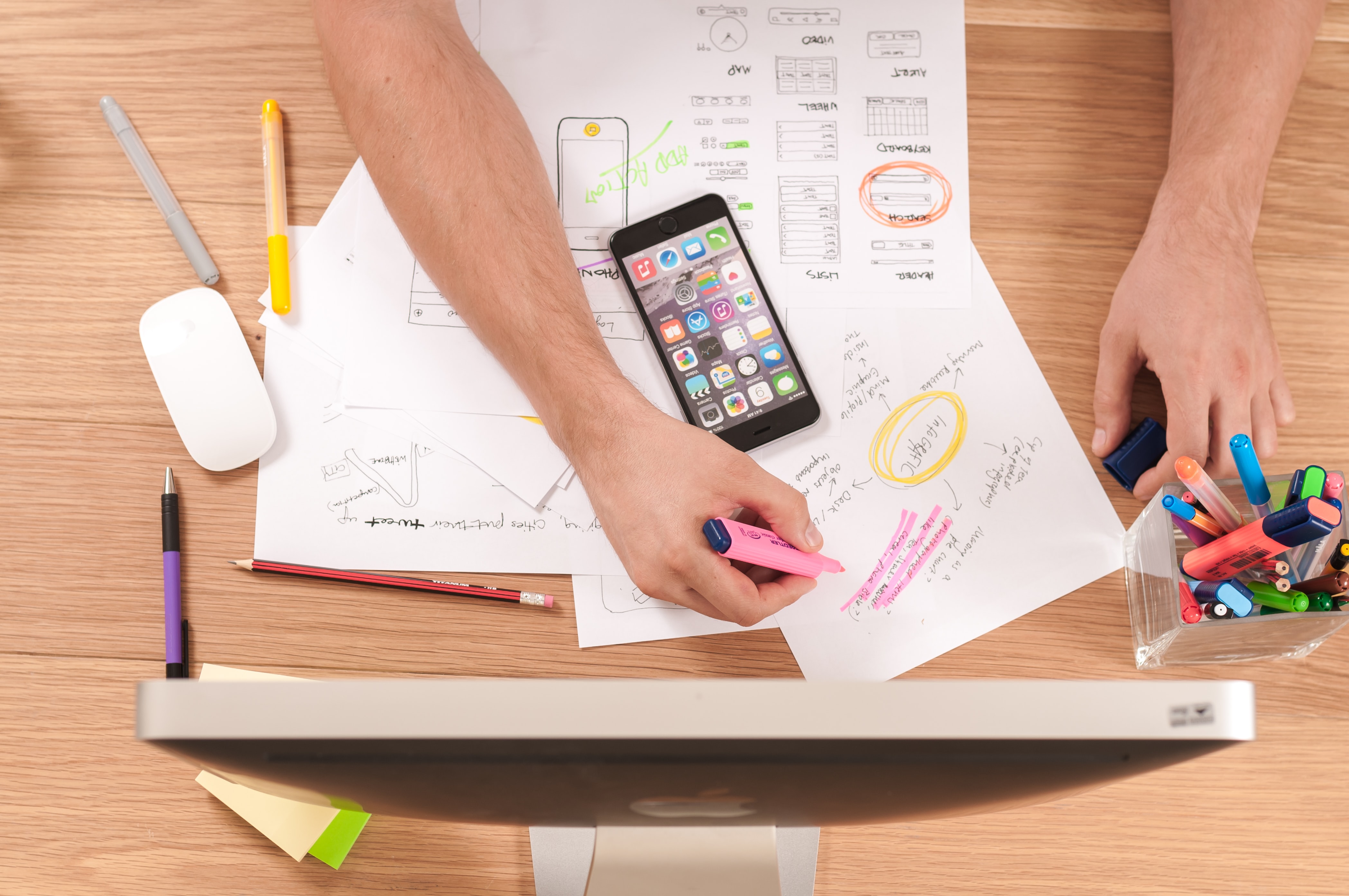 Какво е отговорност?
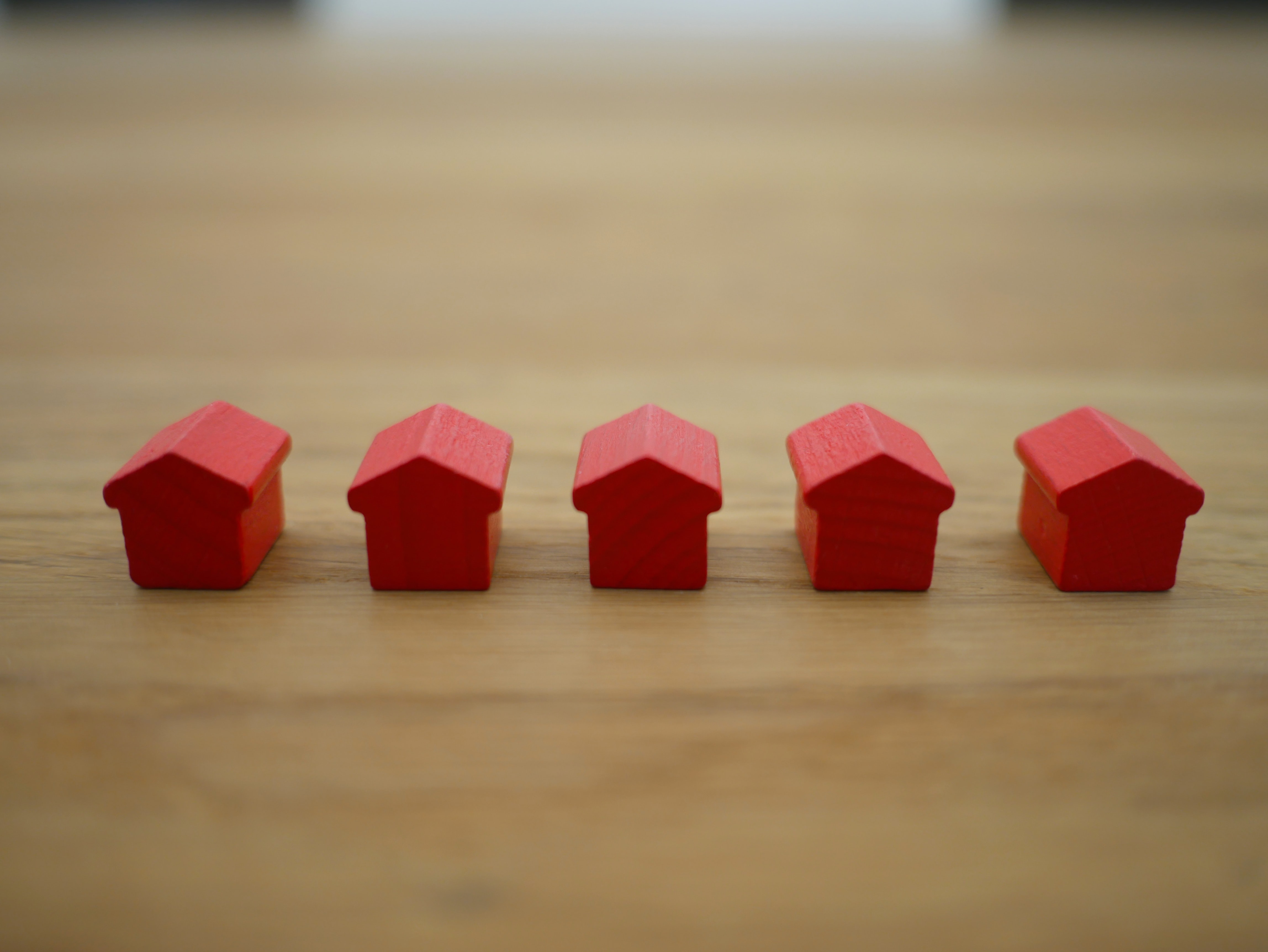 Отговорността е...
Отговорността е изпълнението на задължения или грижа при вземане на решения или правене на нещо. Отговорността е и фактът да носиш отговорност за някого или нещо.
Отговорност, се използва и за обозначаване на задължението за отговор на даден факт.
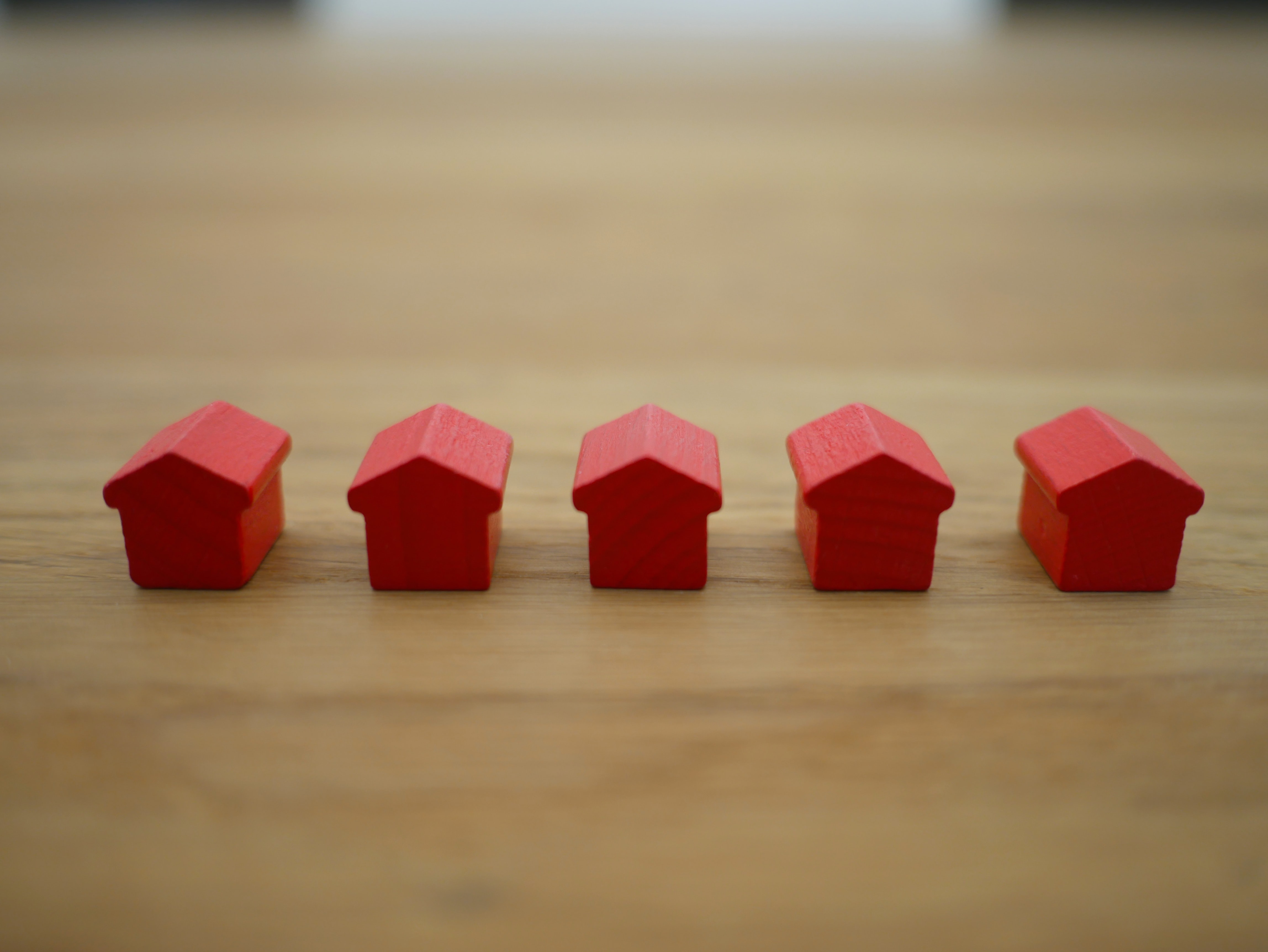 Самостоятелна задача – чрез рисунка/текст представи:
Какви са твоите права, задължения и отговорности в къщи?
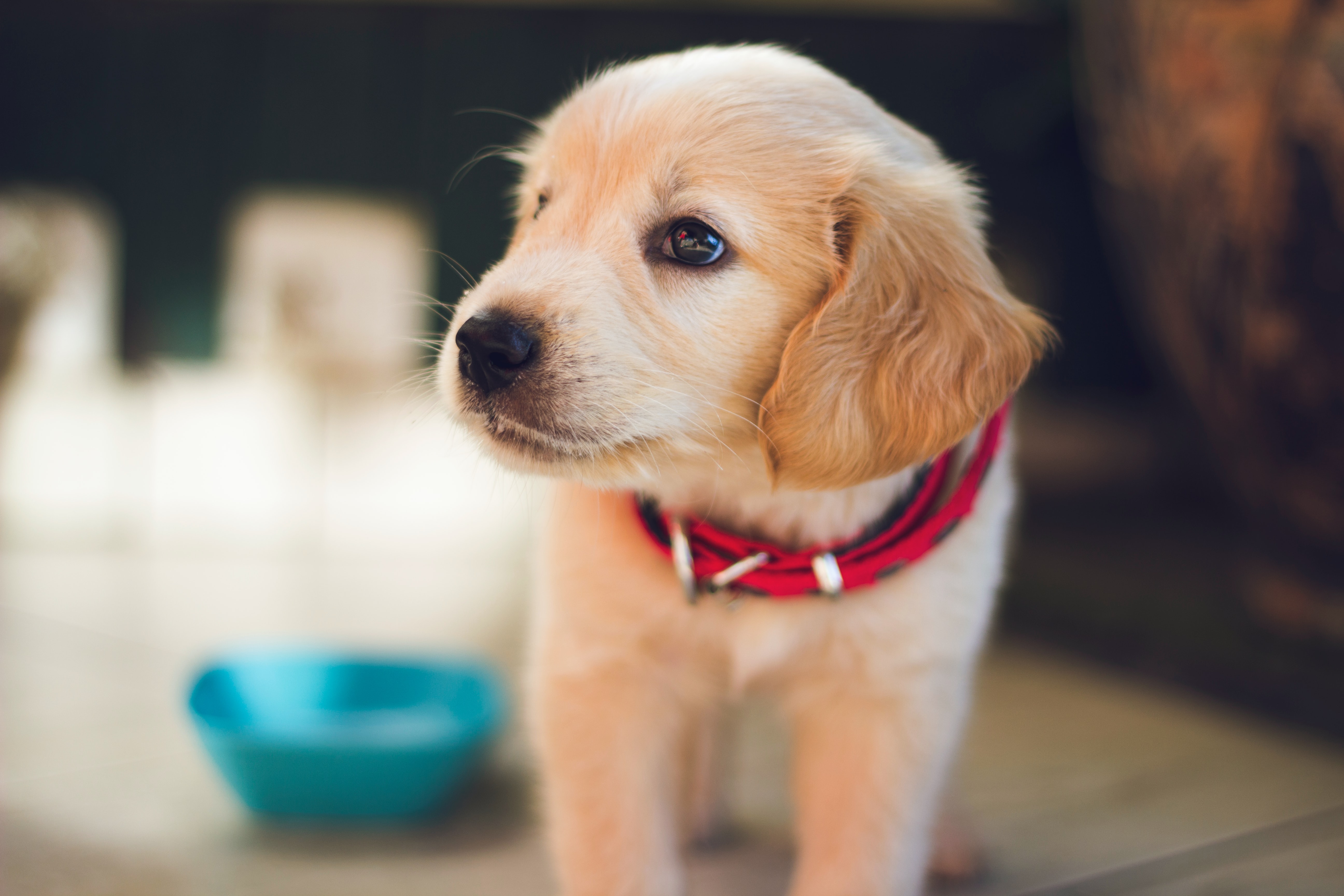 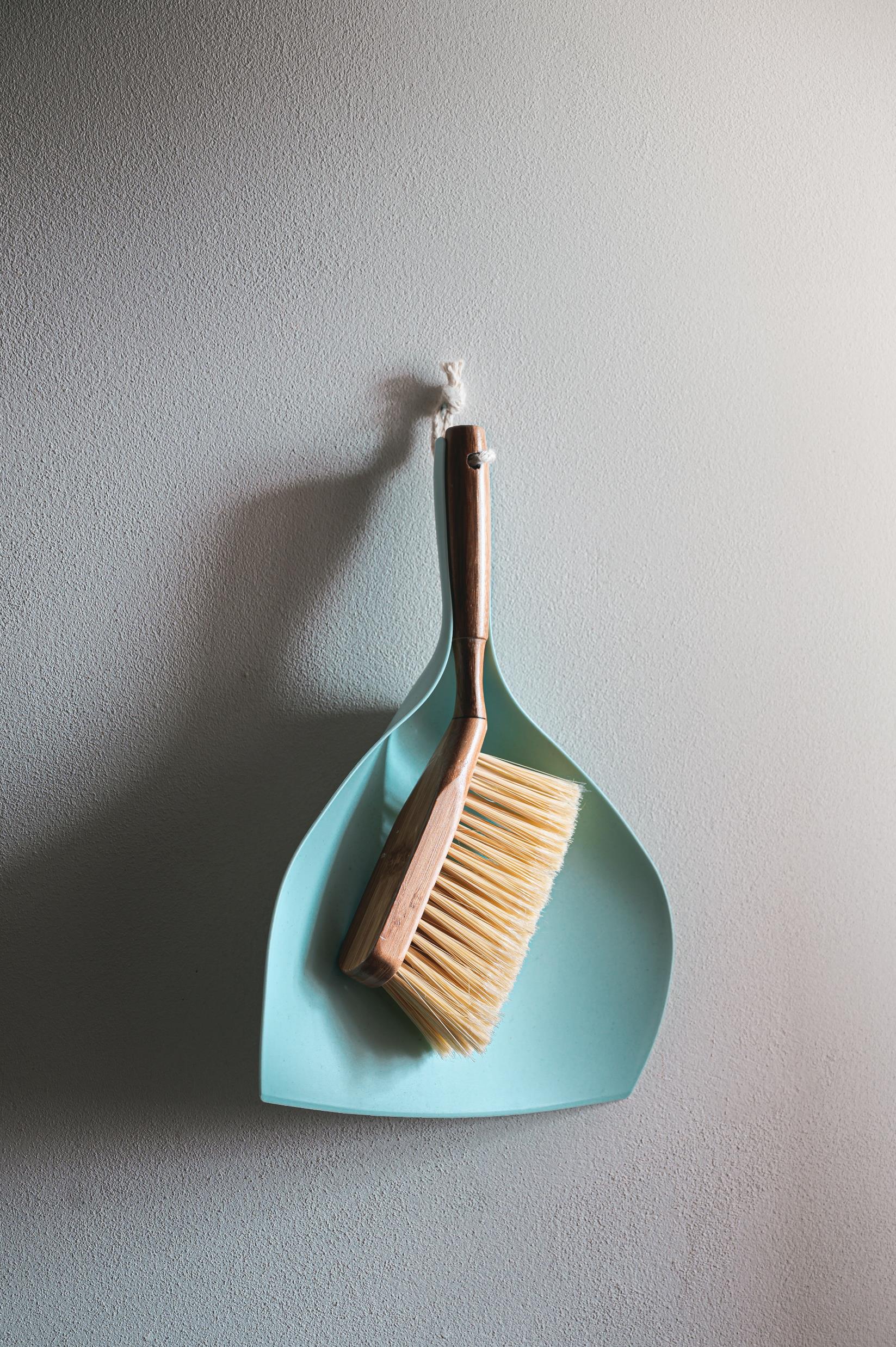 КАК ПОМАГАТЕ В КЪЩИ?
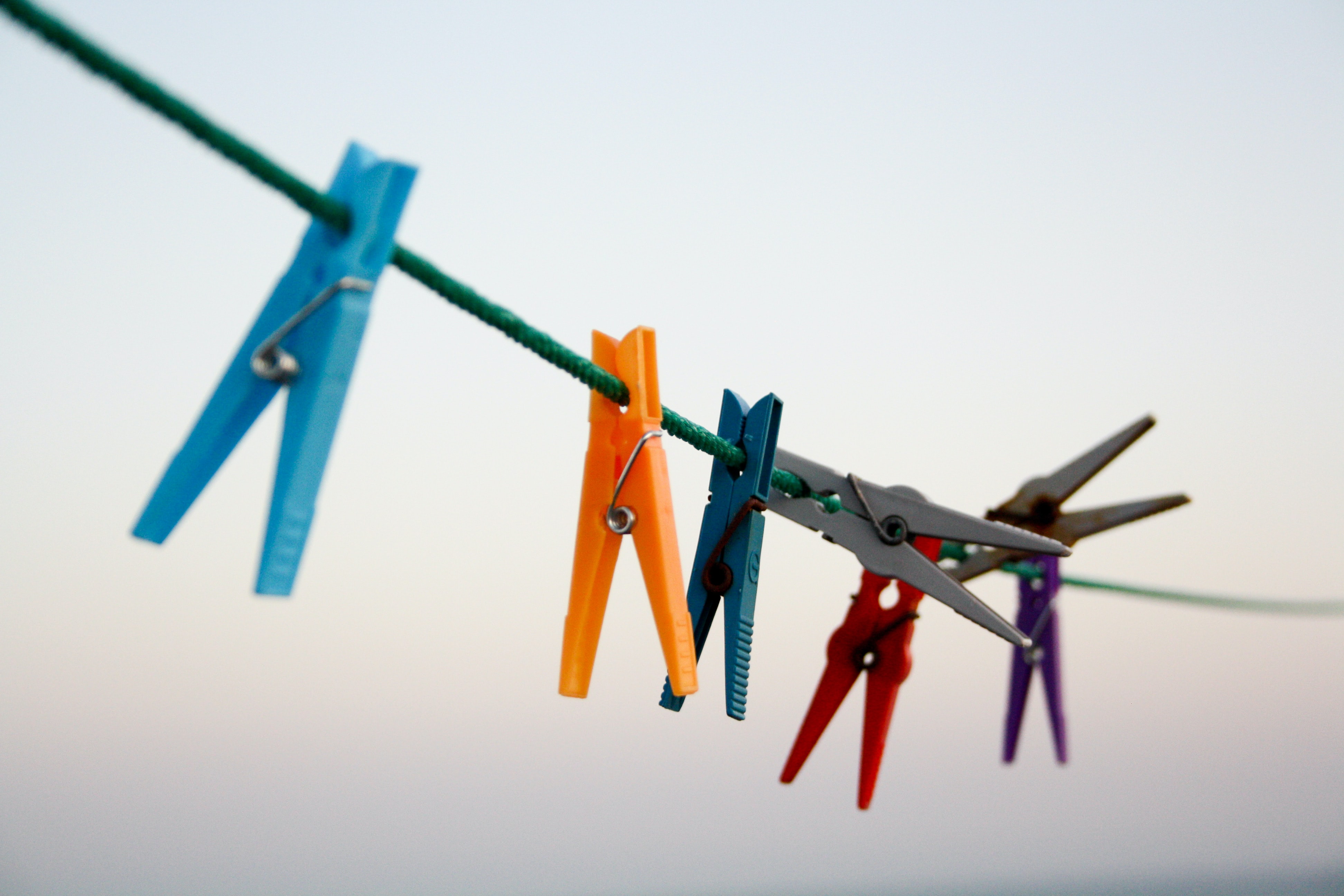 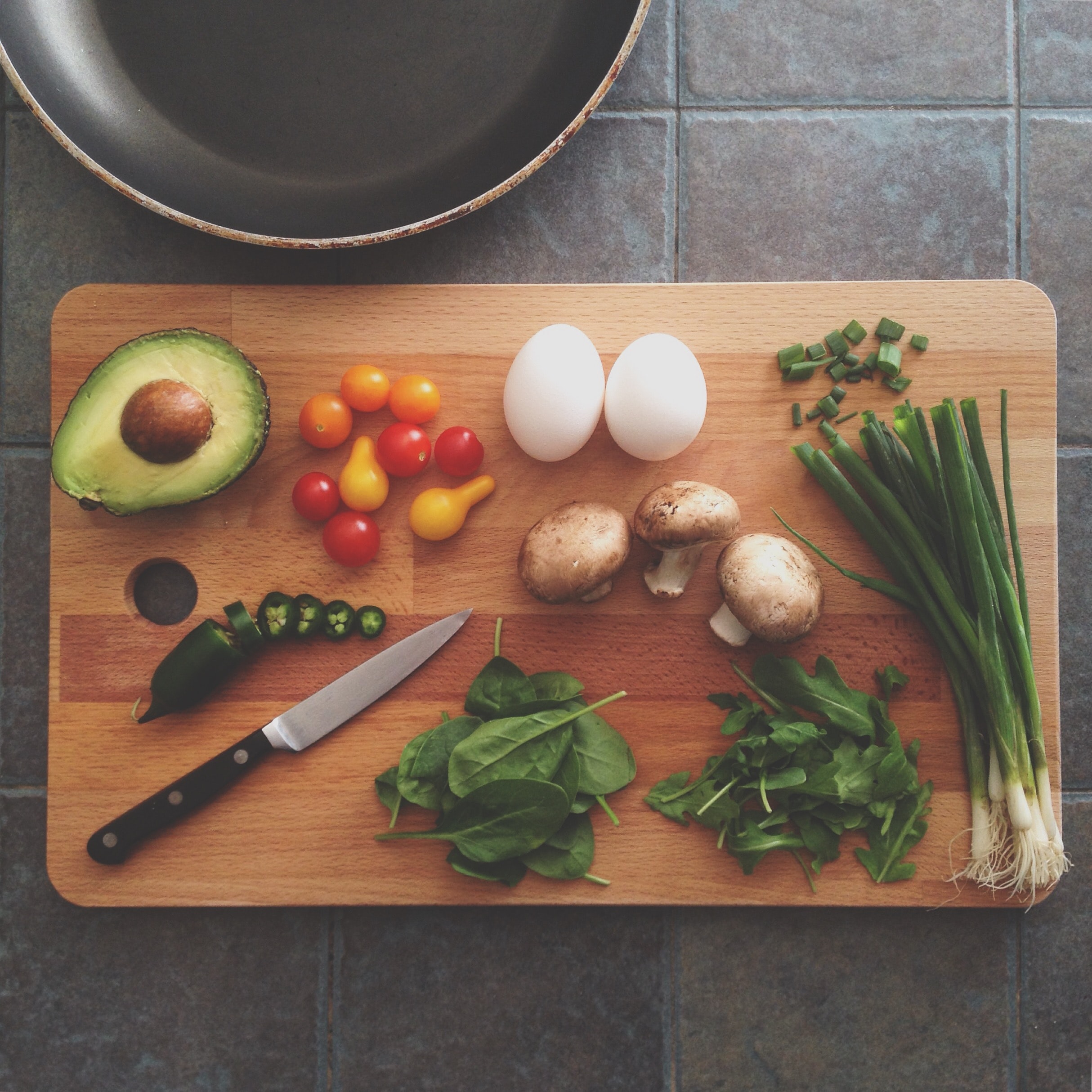 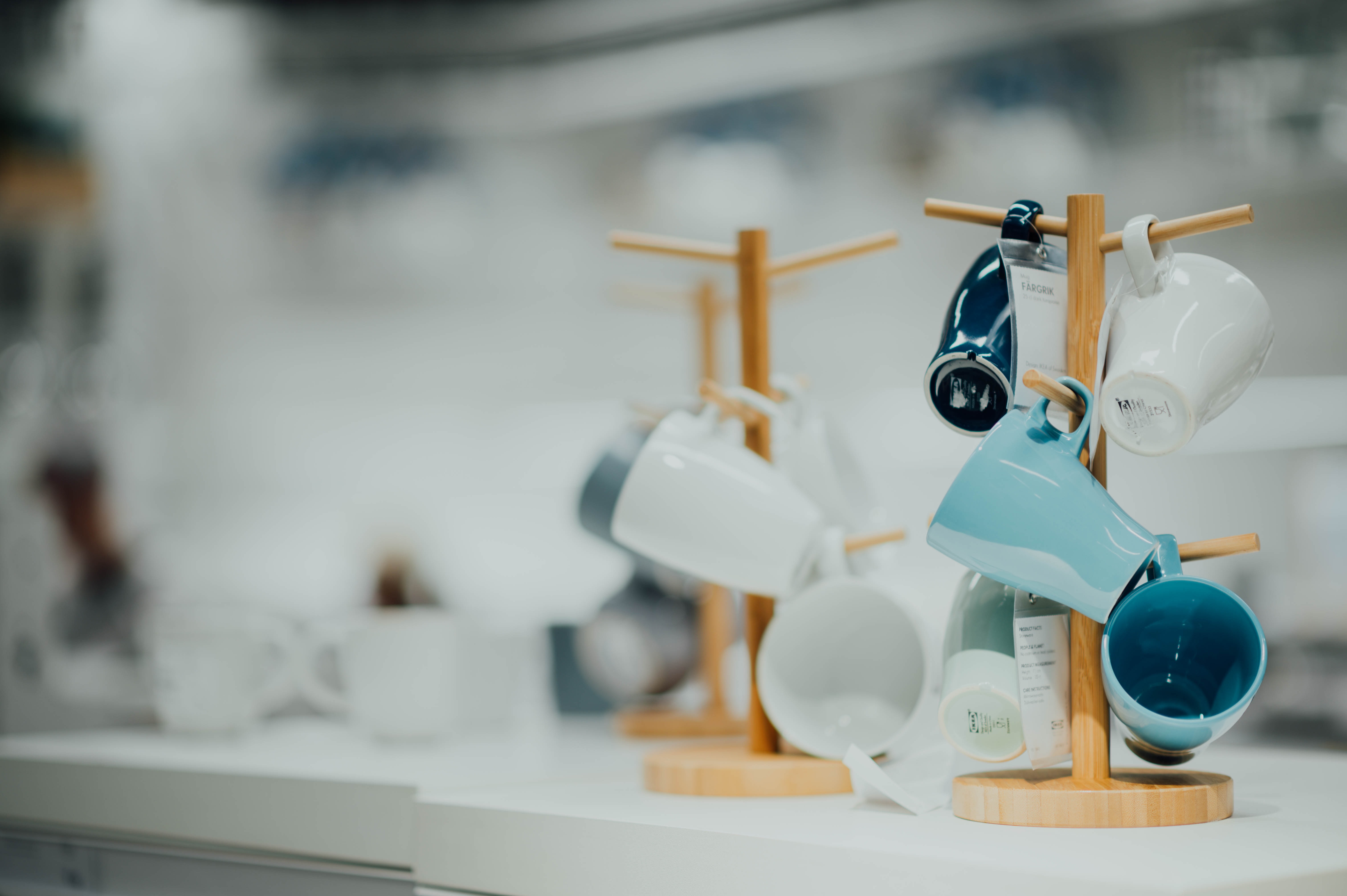 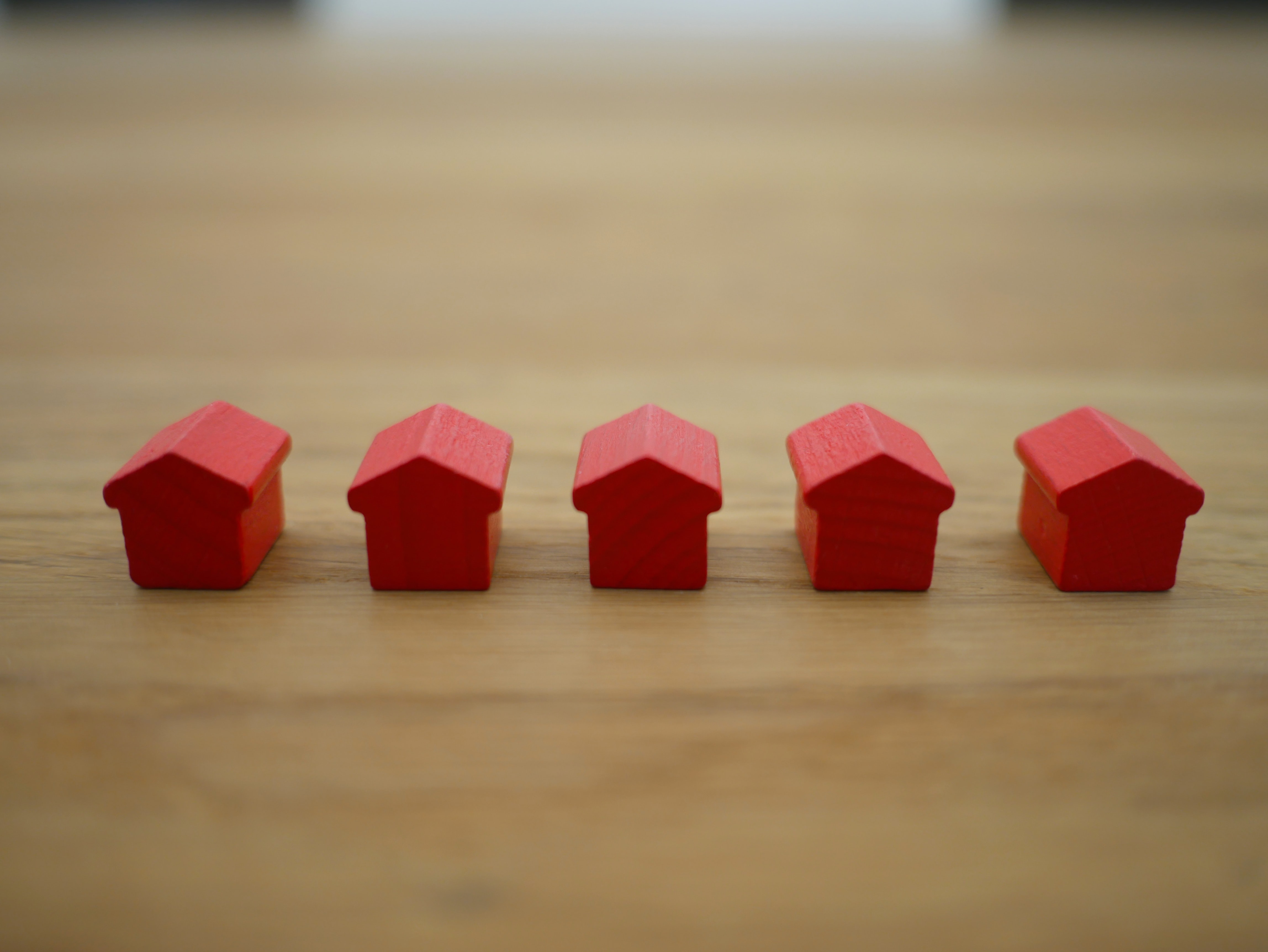 Помагаш ли в къщи?
С какво помагаш в къщи?
Правиш ли списък на задълженията си?
Как се чувстваш, когато изпълниш задачата поставена от родителите ти/твоето задължение?
Често ли ти напомнят за задълженията/отговорностите в къщи?
С какво ви е полезно, когато помагате в къщи?
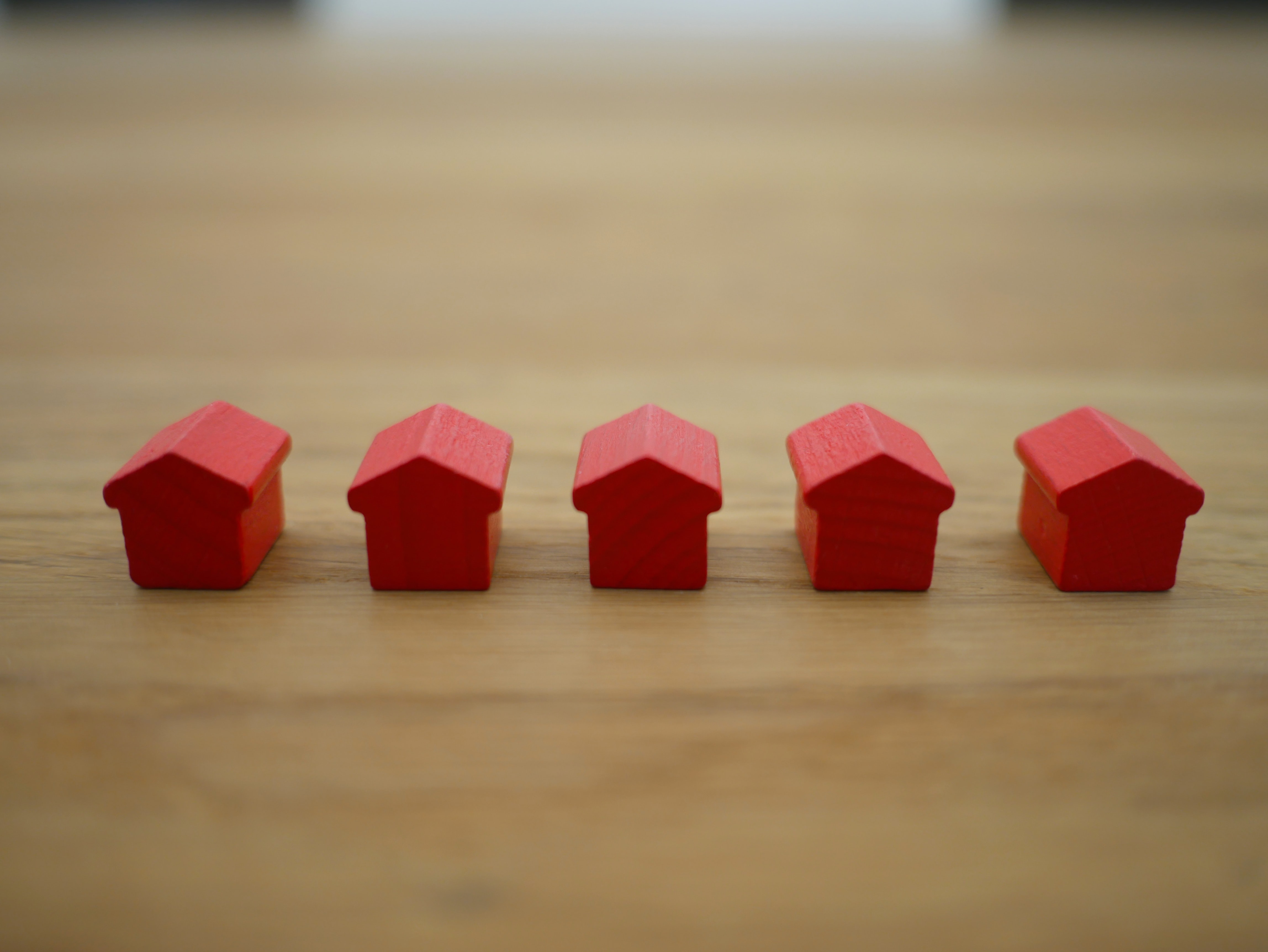 Благодаря!